4.6 Distance on a Numberline
DISTANCE VS. DIFFERENCE
DISTANCE: 
	The amount of spaces between two numbers

DIFFERENCE: 
	The result of moving a certain number of spaces
			(subtraction problem)
Distance on a Number line(Visual)
The distance between -5 and 3

			     8 Spaces
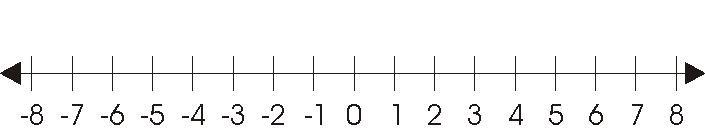 Distance on a Number line(Visual)
The distance between 6 and -1

			                 7 Spaces
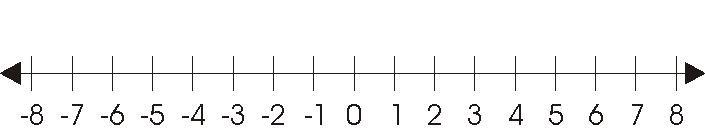 Distance on a Number line(Visual)
The distance between -8 and -3

	      5 Spaces
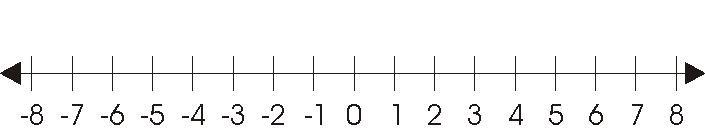 Distance on a Number line(Visual)
The distance between 2 and 7

	     				      4 Spaces
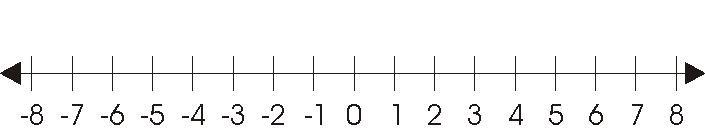 The Trick
BOTH POSITIVE or BOTH NEGATIVE:
		Ignore signs and SUBTRACT

ONE POSITIVE and ONE NEGATIVE:
		Ignore signs and ADD
WITHOUT A NUMBER LINE
The distance between -10 and -7

The distance between 3 and -9

The distance between -2 and 6